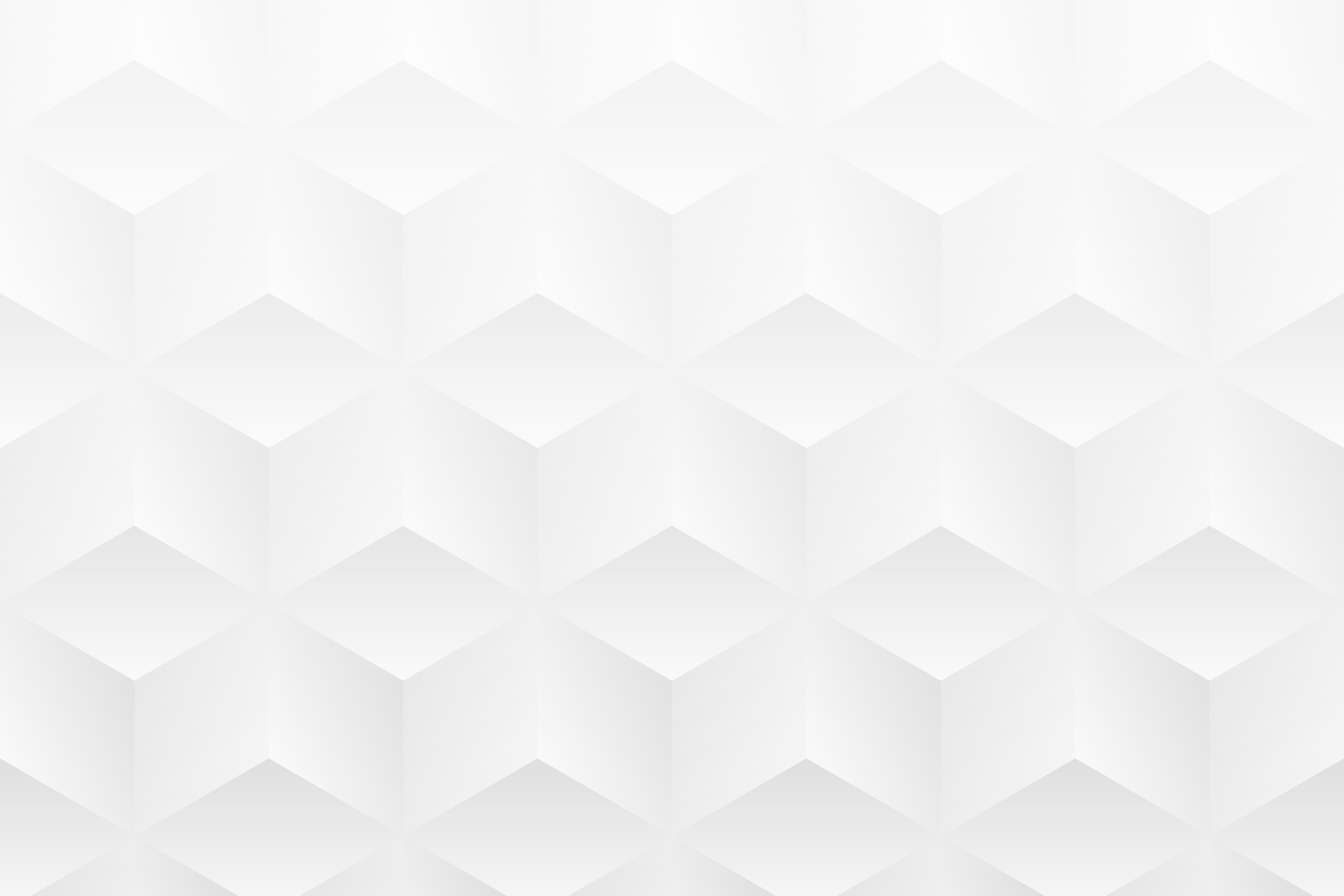 Vysoká škola technická a ekonomická v Českých Budějovicích 
Ústav technicko – technologický
Možnosti racionalizace vlečkového provozu u vybraného subjektu
Autor bakalářské práce: Pavla Chodová
Vedoucí bakalářské práce: doc. Ing. Ján Ližbetin, PhD.
Oponent bakalářské práce: Ing. Vladislav Zitrický, PhD.
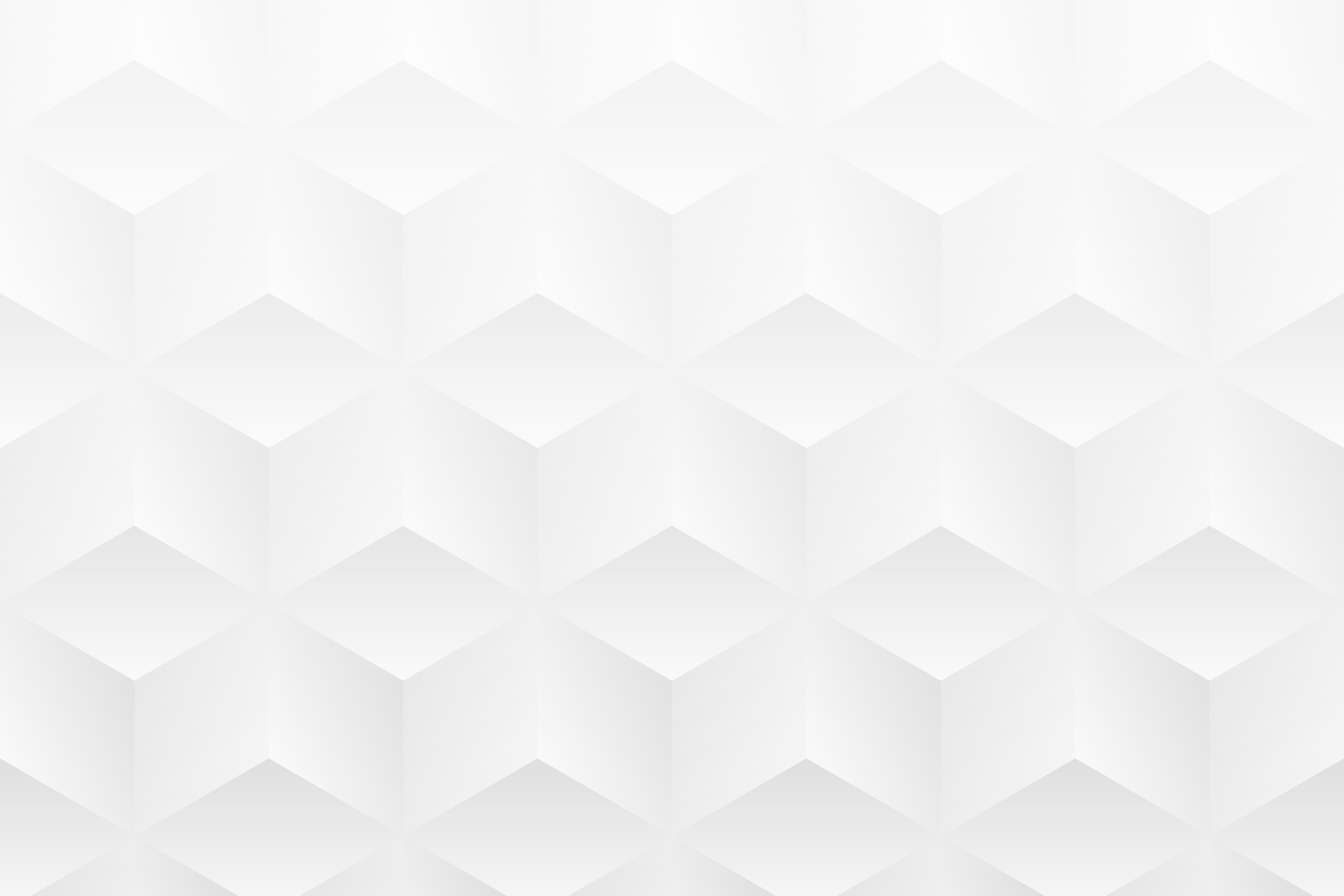 MOTIVACE A DŮVODY K ŘEŠENÍ DANÉHO PROBLÉMU
Praxe v kombinované dopravě


 Osobní zájem o problematiku


 Aplikace teoretických znalostí v praxi
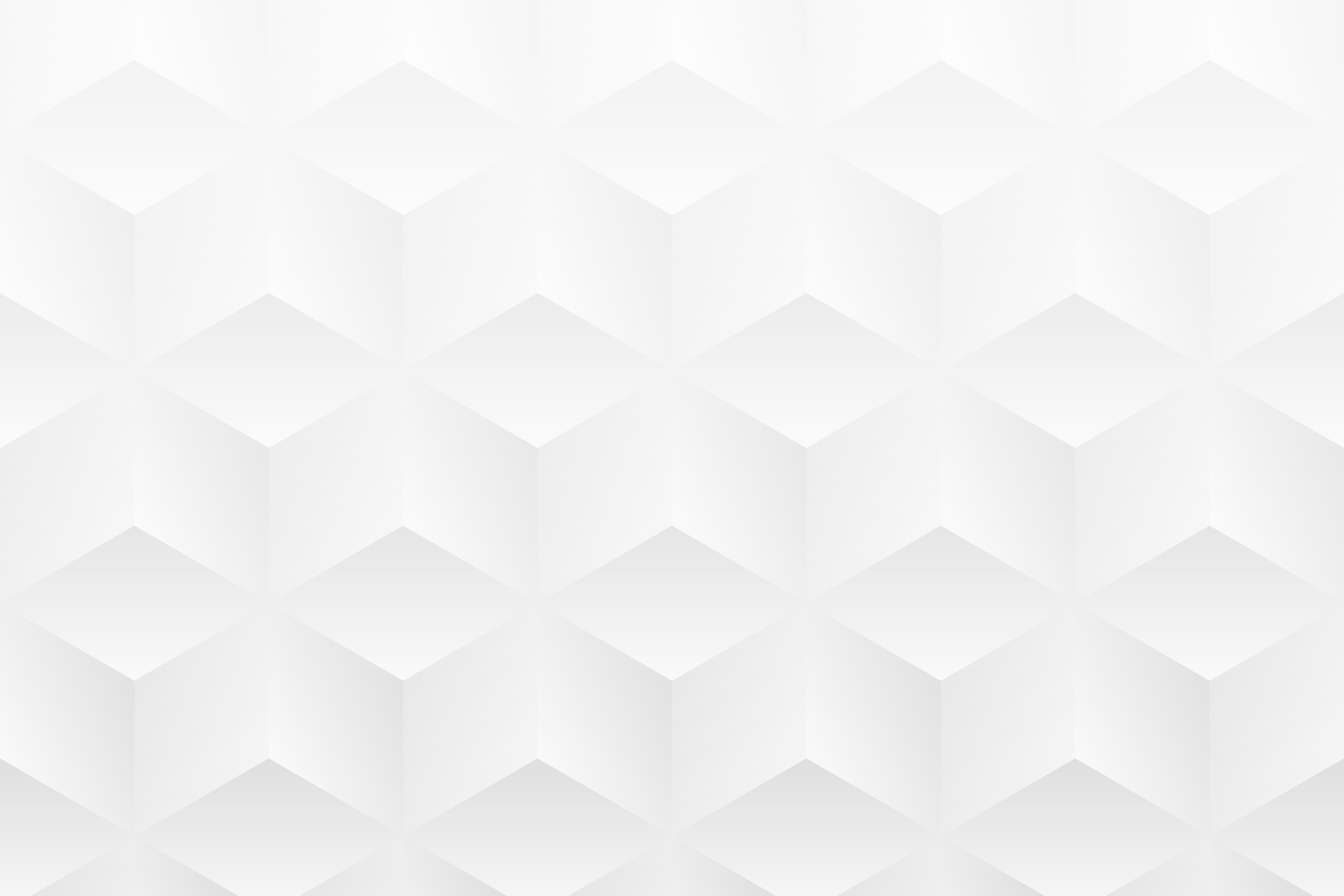 Cíl práce
Cílem práce bude analýza vlečkového provozu vybraného subjektu, na jejímž základě budou navržena variantní opatření k zefektivnění provozu vlečky.
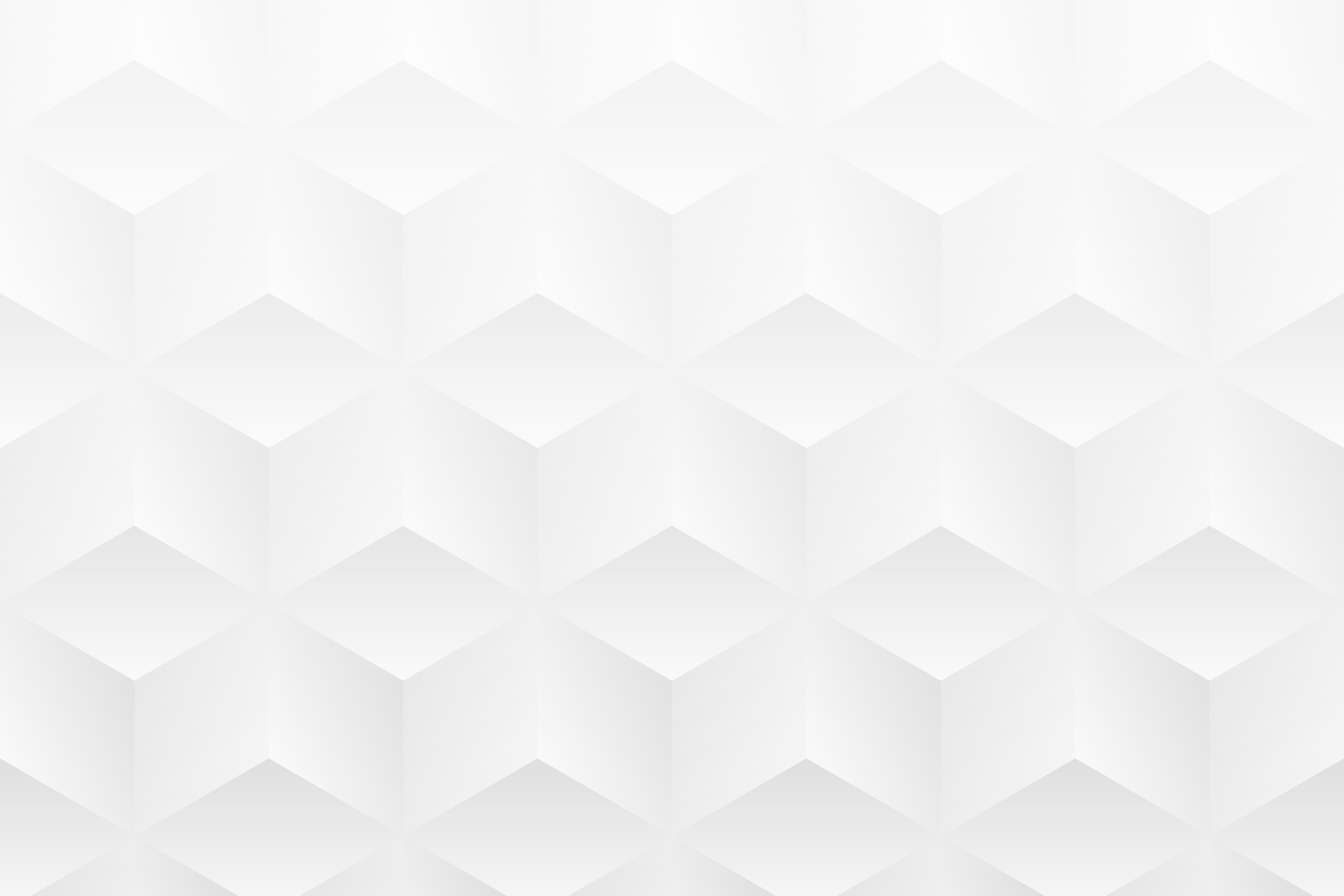 Profil společnosti nejdecká česárna vlny, a. s.
výrobní závod společnosti G. Modiano Ltd.
 výroba prané vlny a následné barvení a chemická úprava  textilií
 surová vlna do výrobního závodu importována prostřednictvím silničních nákladních vozidel (SNV) nebo prostřednictvím železniční 
	vlečky (ŽV)
 export polotovarů výhradně silničními nákladními vozidly
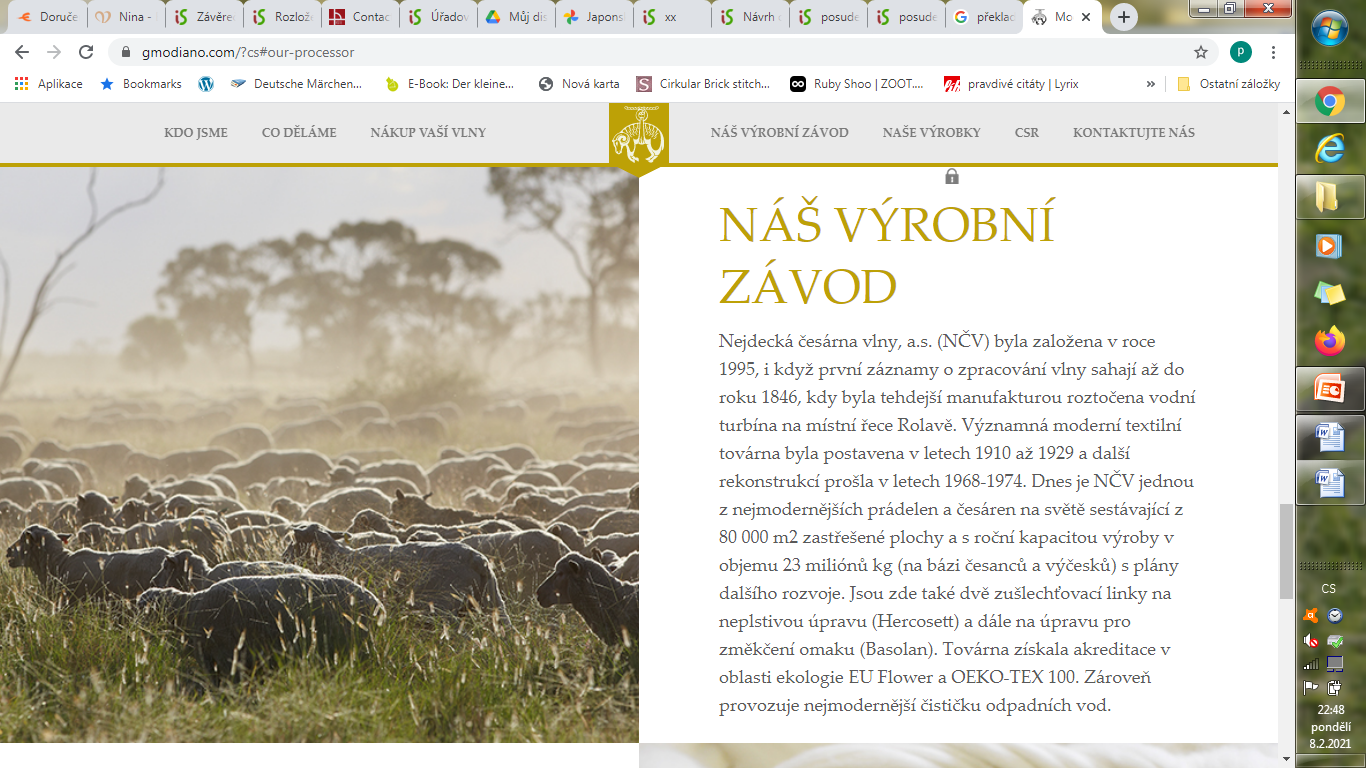 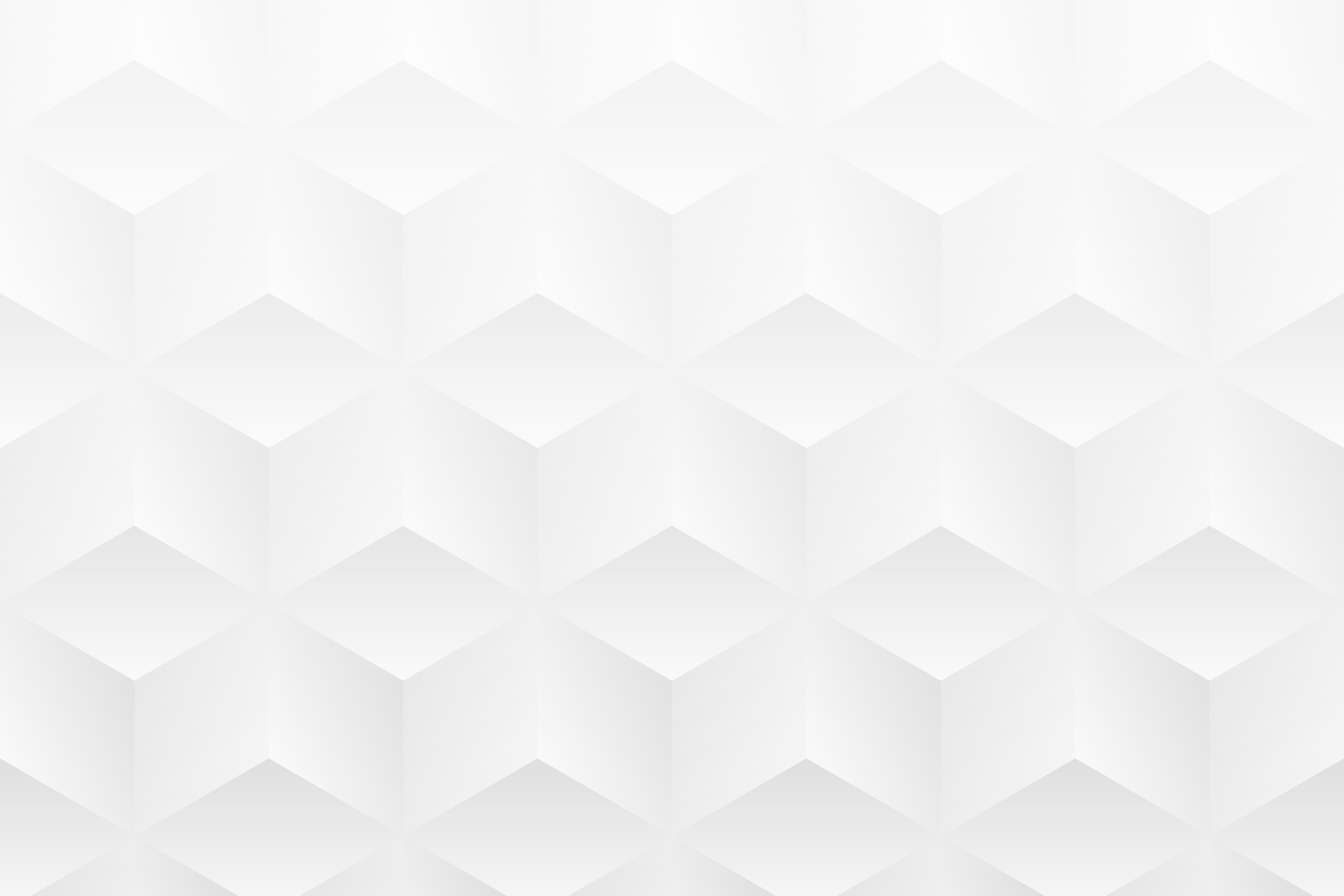 výzkumný problém
Existují reálná řešení, která by zvýšila poměr přepravovaných kontejnerů ve prospěch vlečky?
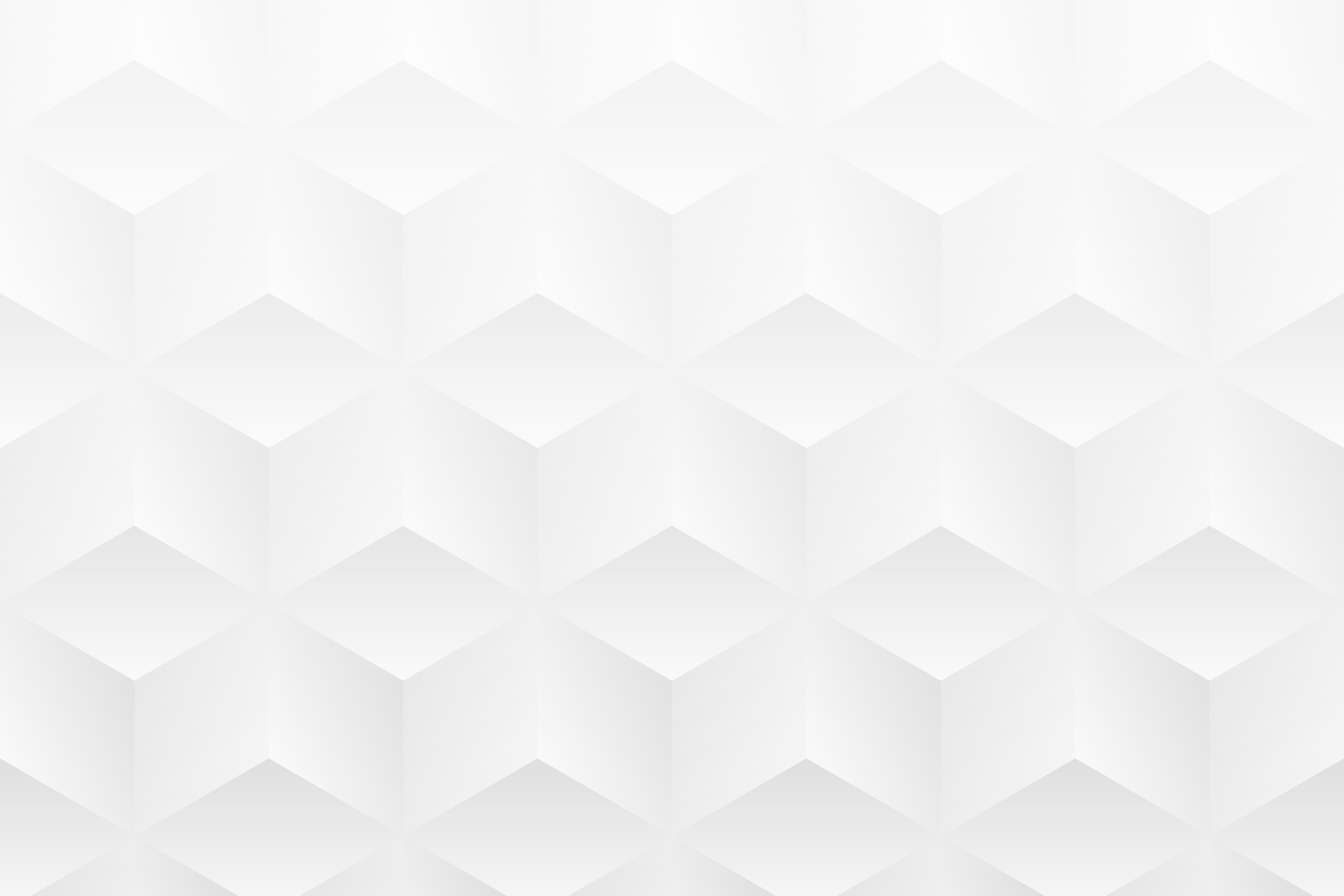 Použité metody
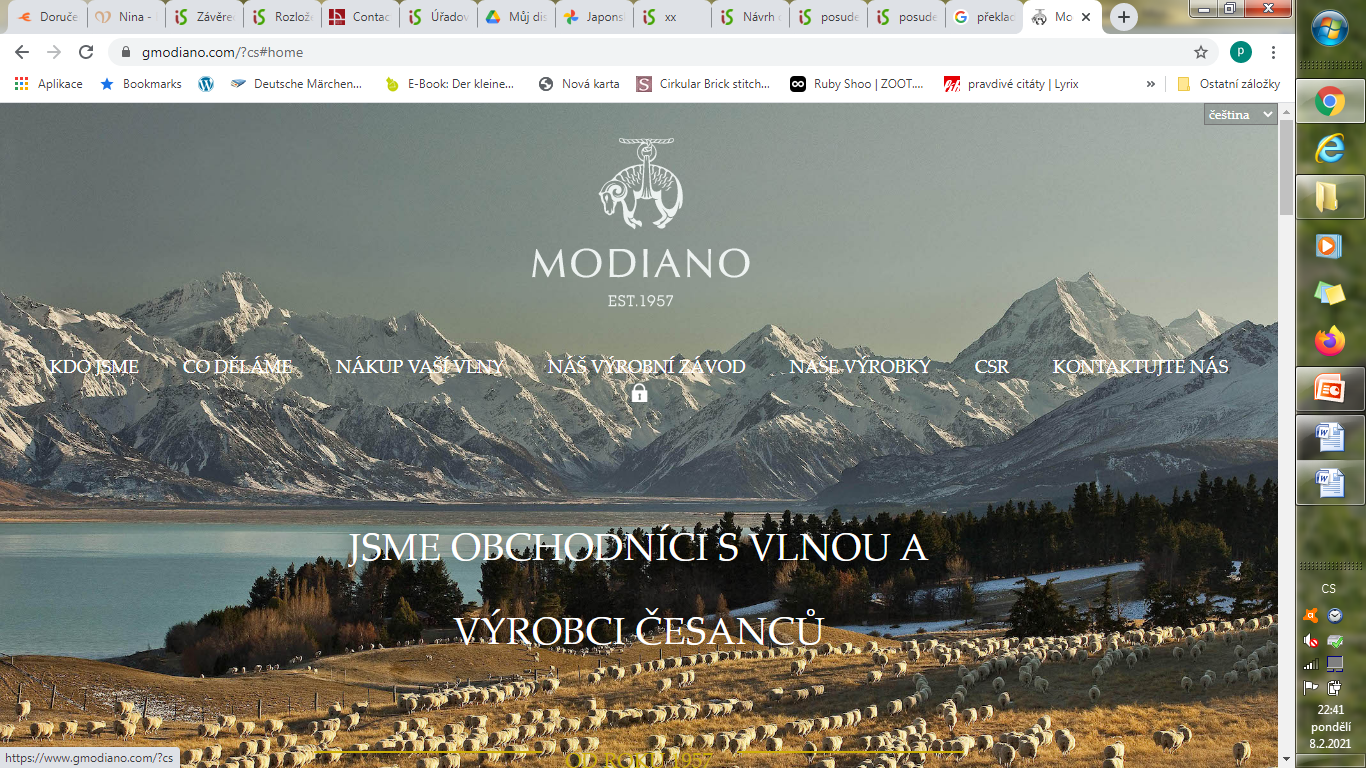 Sběr dat a informací 

 Analýza interních dokumentů

 Telefonické rozhovory se zaměstnanci Nejdecká česárna vlny, a.s.
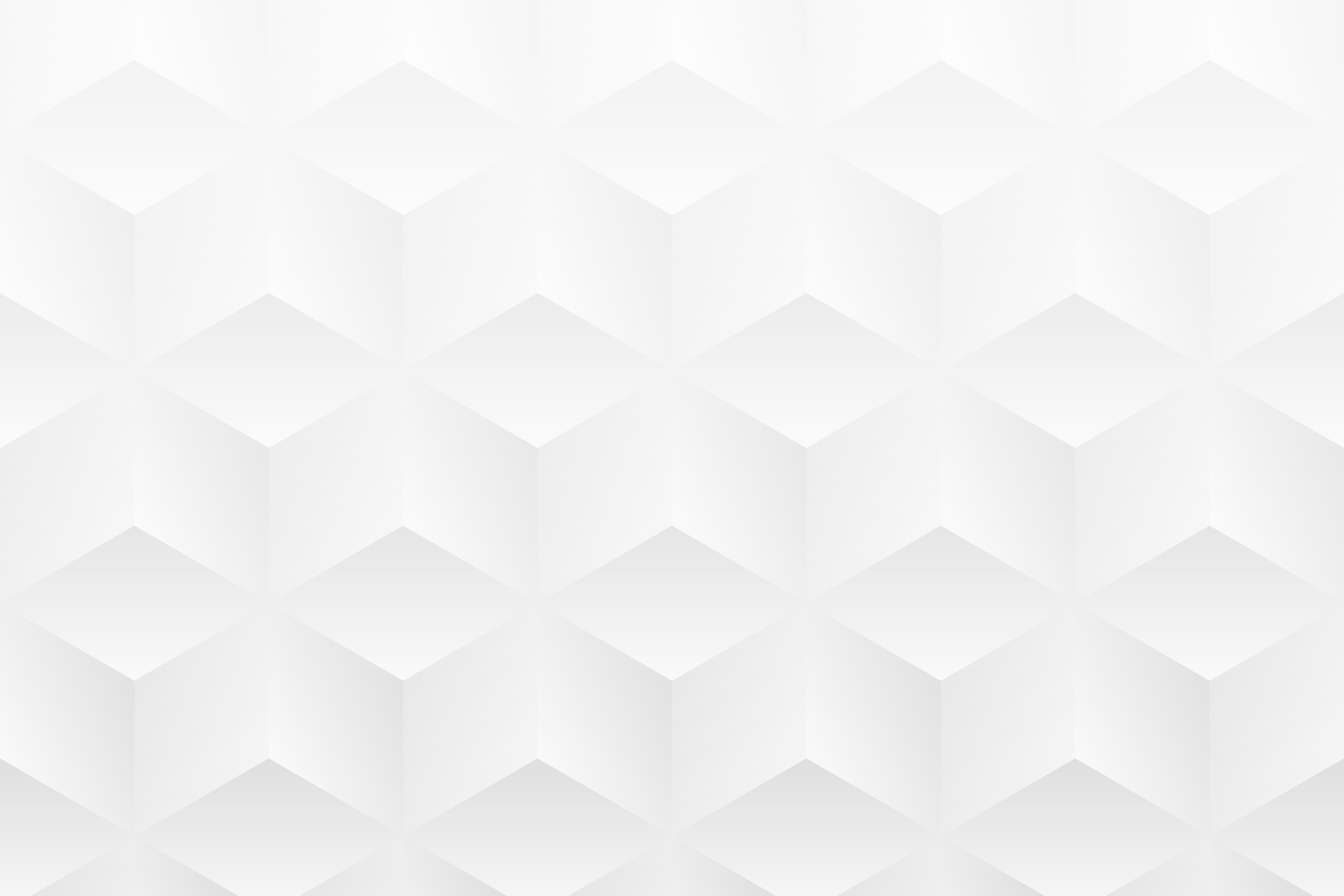 Dosažené výsledky a přínos práce
Výrobní podnik nevyužívá potenciál vlečkových kolejí v plné výši

 V případě využití vlečky poměrně dlouhá doba dodání

PŘÍNOSY PRÁCE
 Využití potenciálu vlečkových kolejí 
 Zjednodušení technologie překládky
 Preference železniční přepravy před silniční
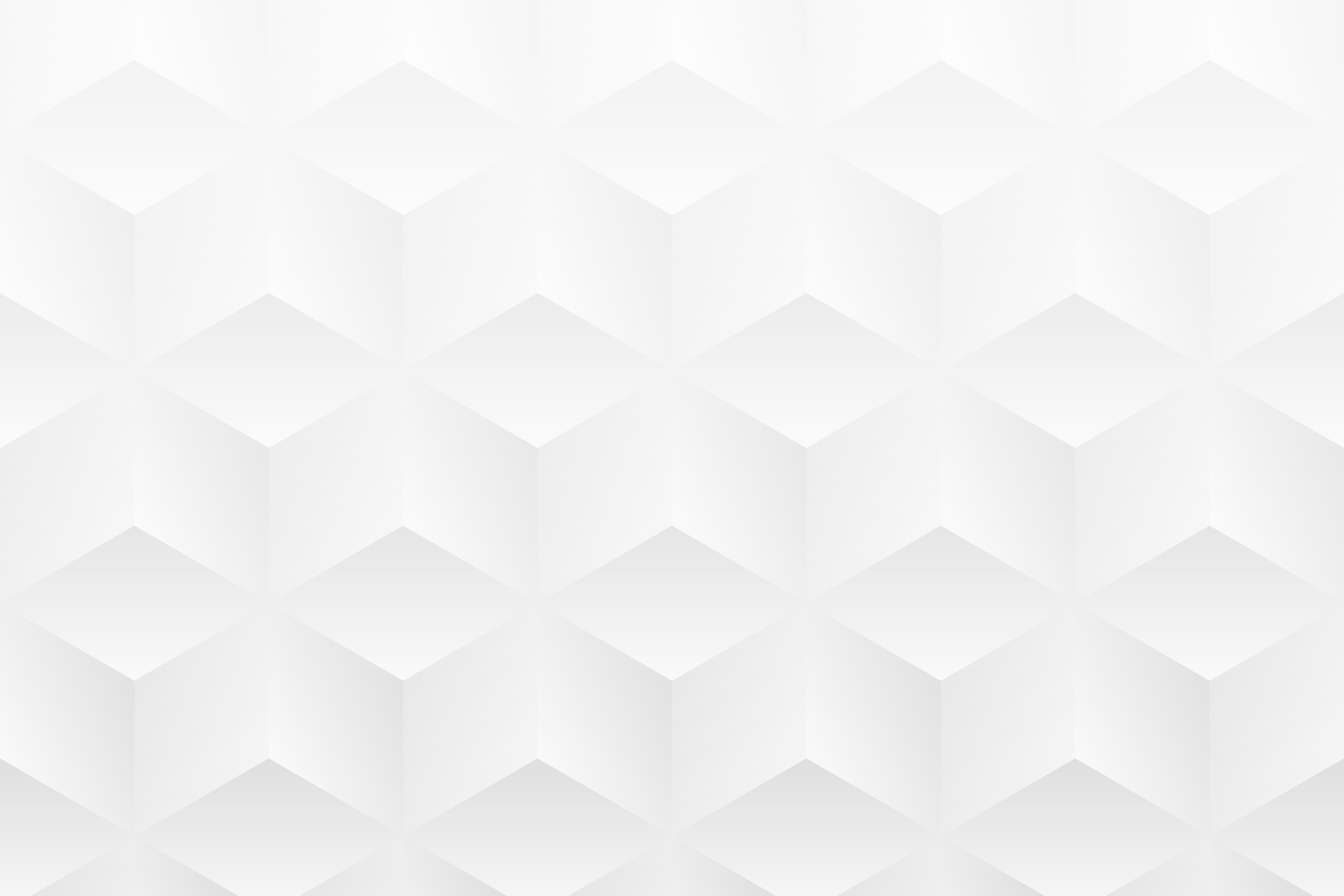 Nákres vlečky
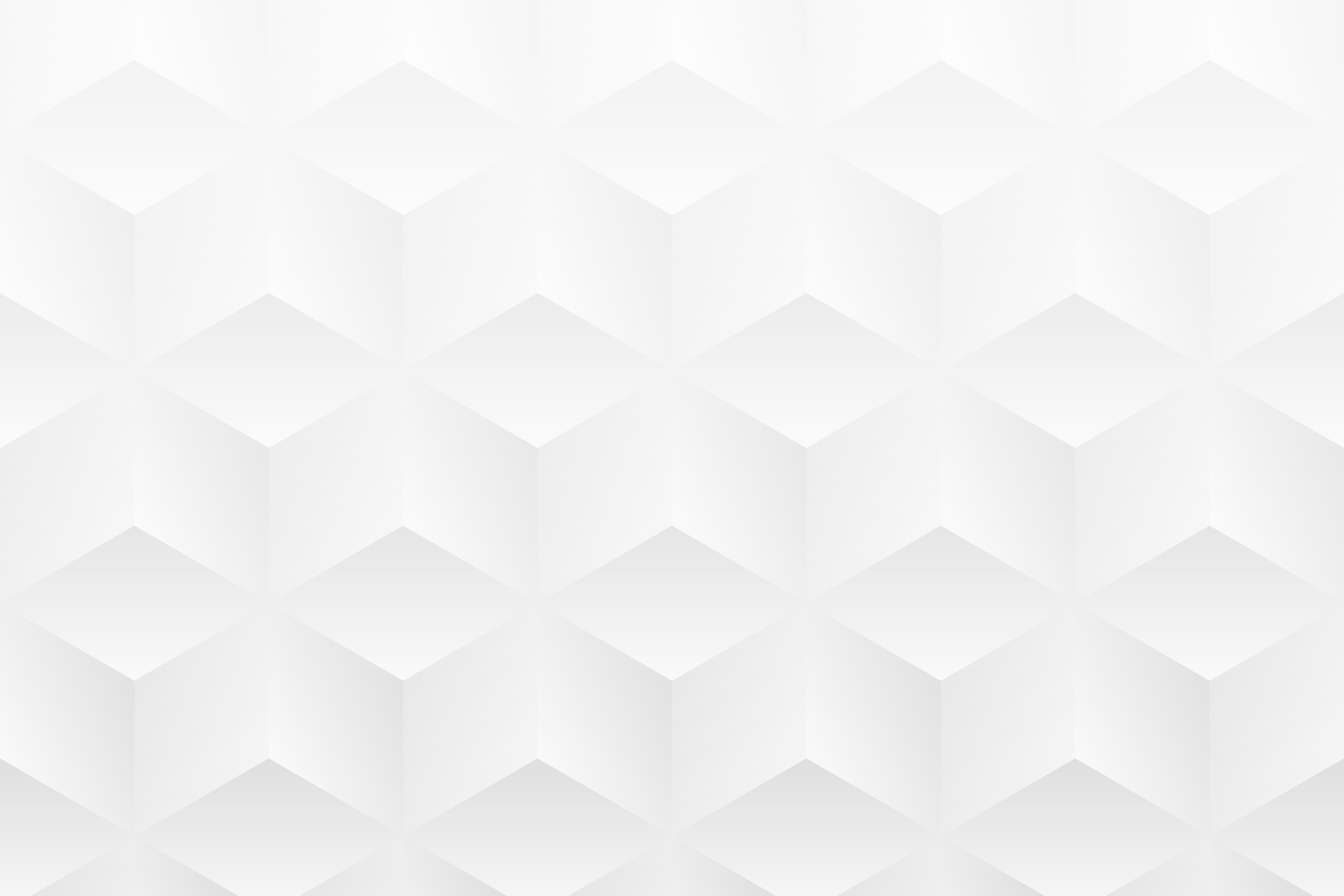 Stručné závěrečné shrnutí
Navrhovaná řešení 

 Využití vlečkové koleje č. 1 za objektem skladu
 Propojení vlečkových kolejí
 Vyjednání změny podmínek ve Smluvních přepravních podmínkách ČD Cargo, a.s.
 Změna železničního dopravce
 Využití železniční vlečky při exportu
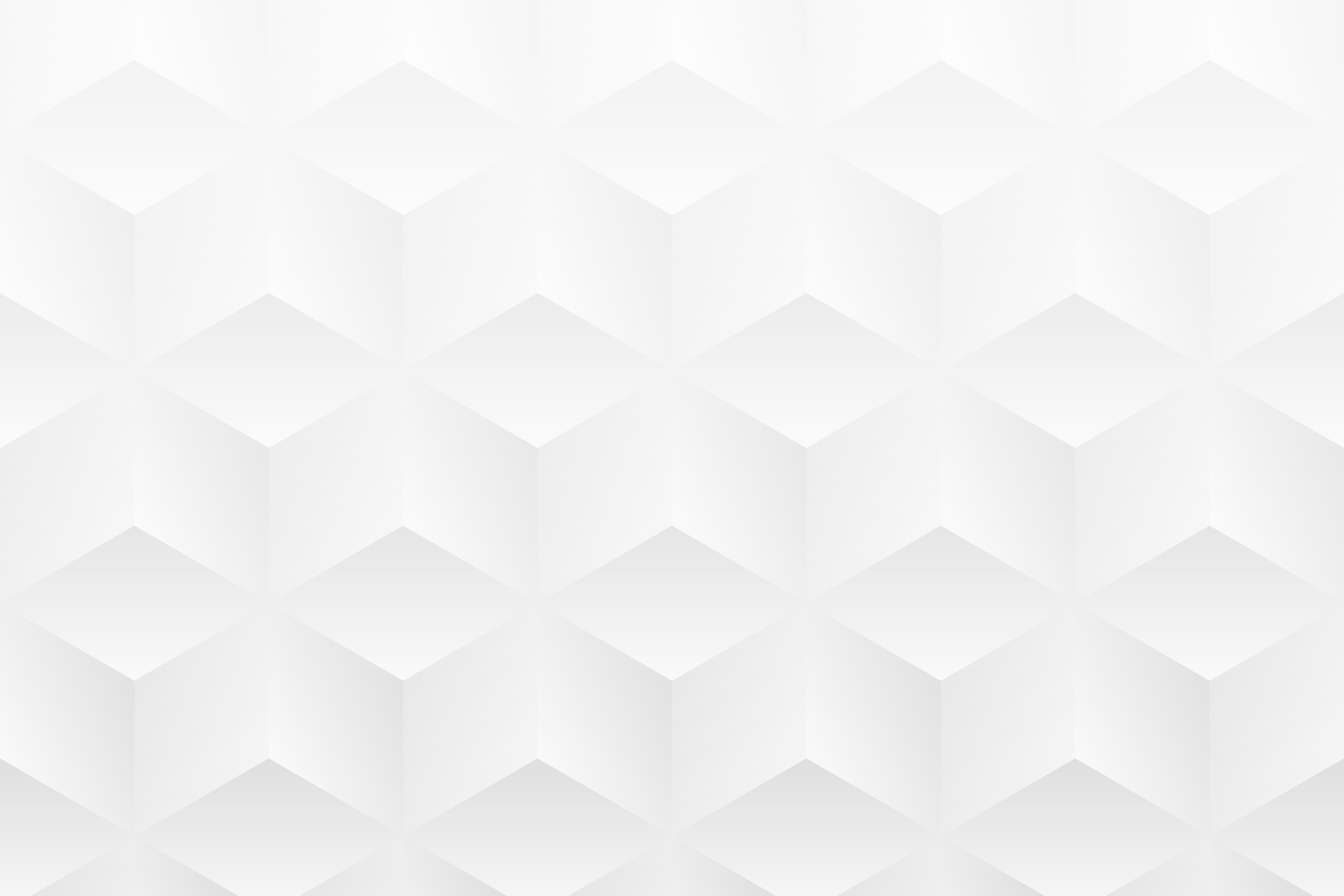 Otázky vedoucího PRÁCE a oponenta
Otázky vedoucího práce 

 Prezentovala jste Vaše návrhy společnosti?

 Do jaké míry vidí společnosti realizovatelnost Vašich návrhů?
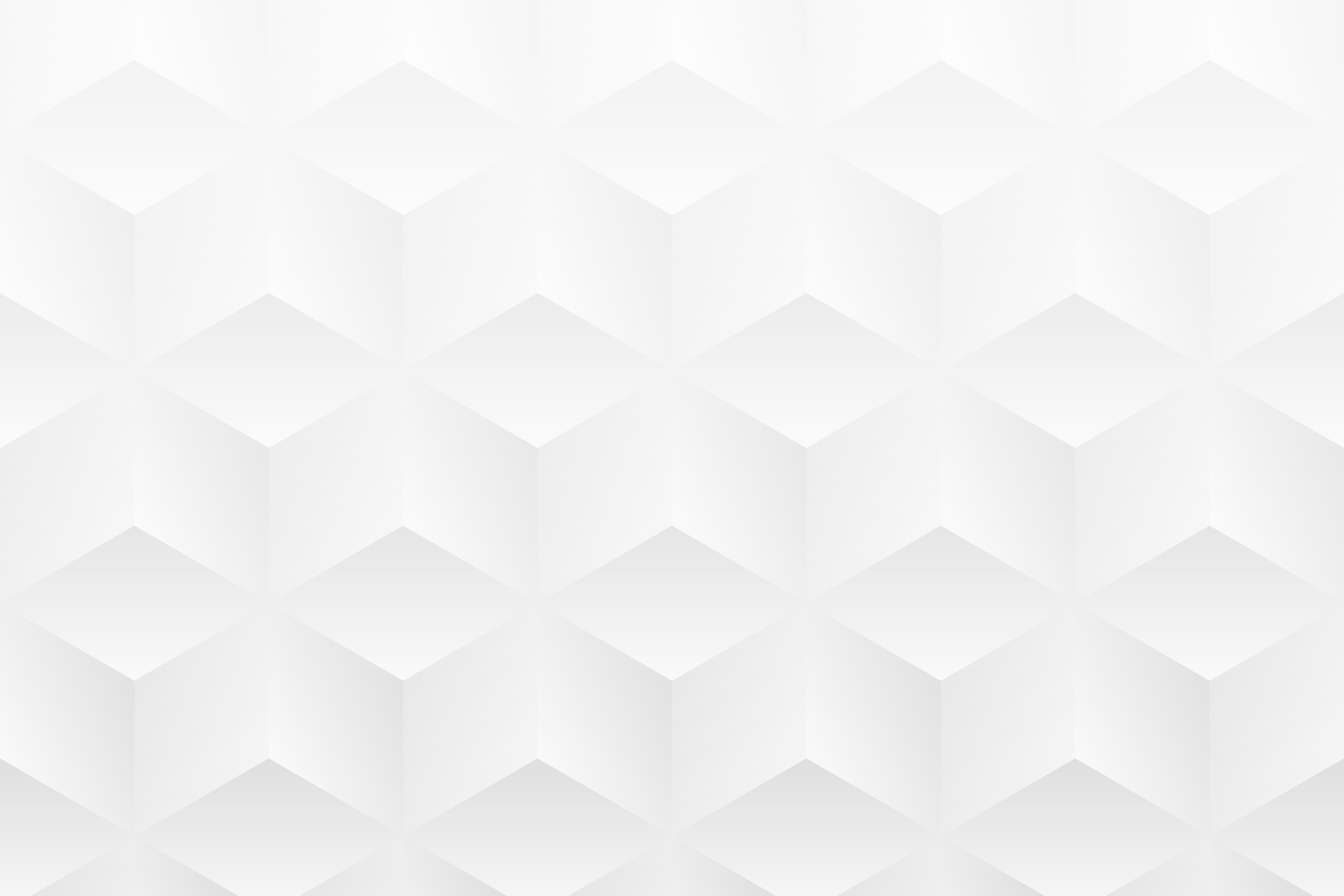 Otázky vedoucího PRÁCE a oponenta
Otázky oponenta
 Existuje možnost využít dodávky produktů na zpracování (vlny) po    železnici i  od dodavatelů z Evropy?
  Konzultovala jste Vaše návrhy v podniku? 
 Při přepravním procesu společností METRANS je nutná překládka IPJ v terminálu Praha - Uhříněves? Nebylo by vhodnější a rychlejší, pokud by se tato překládka neprováděla a IPJ by byly přepravovány přímo vlečku na vozech společnosti METRANS?
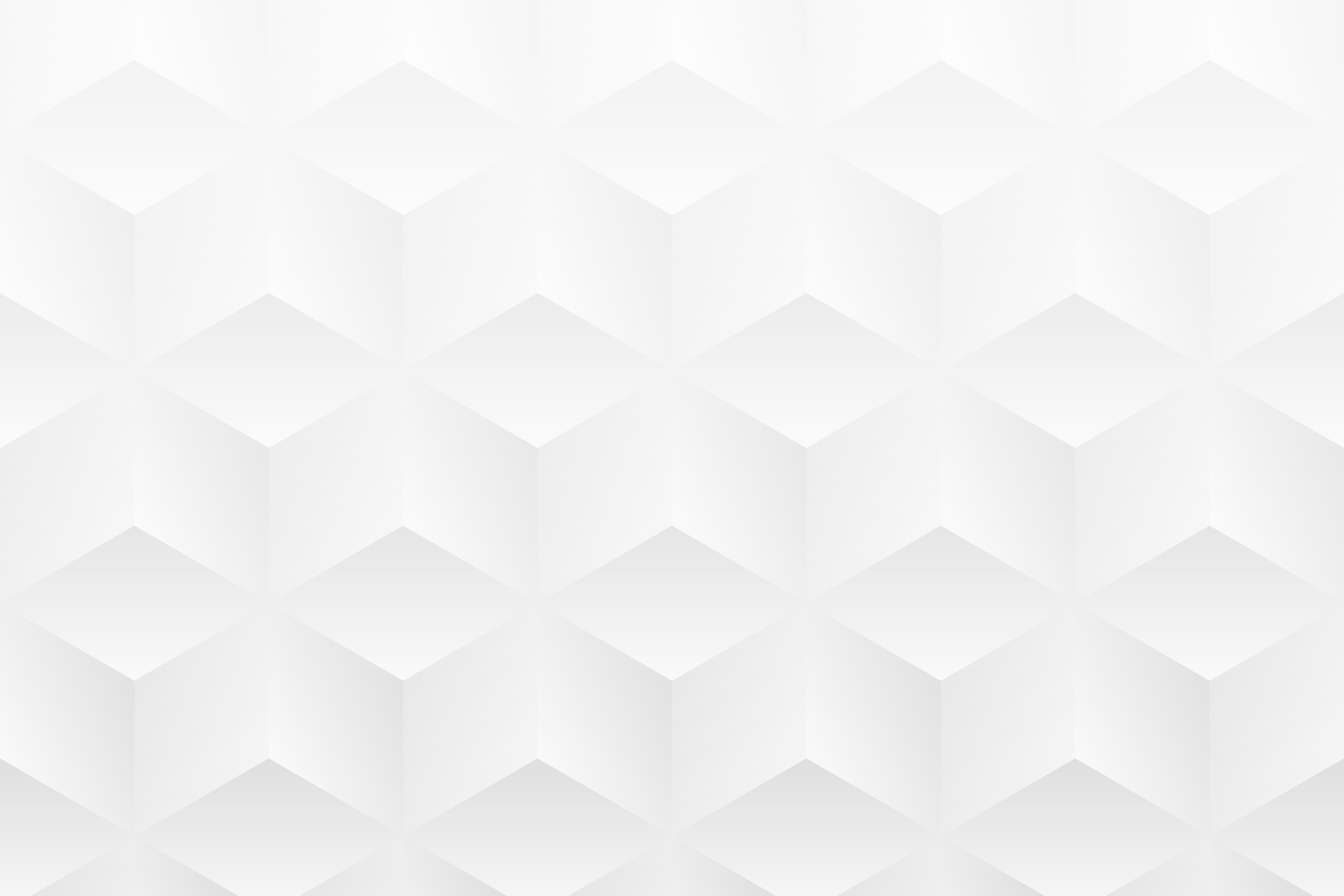 Děkuji za pozornost
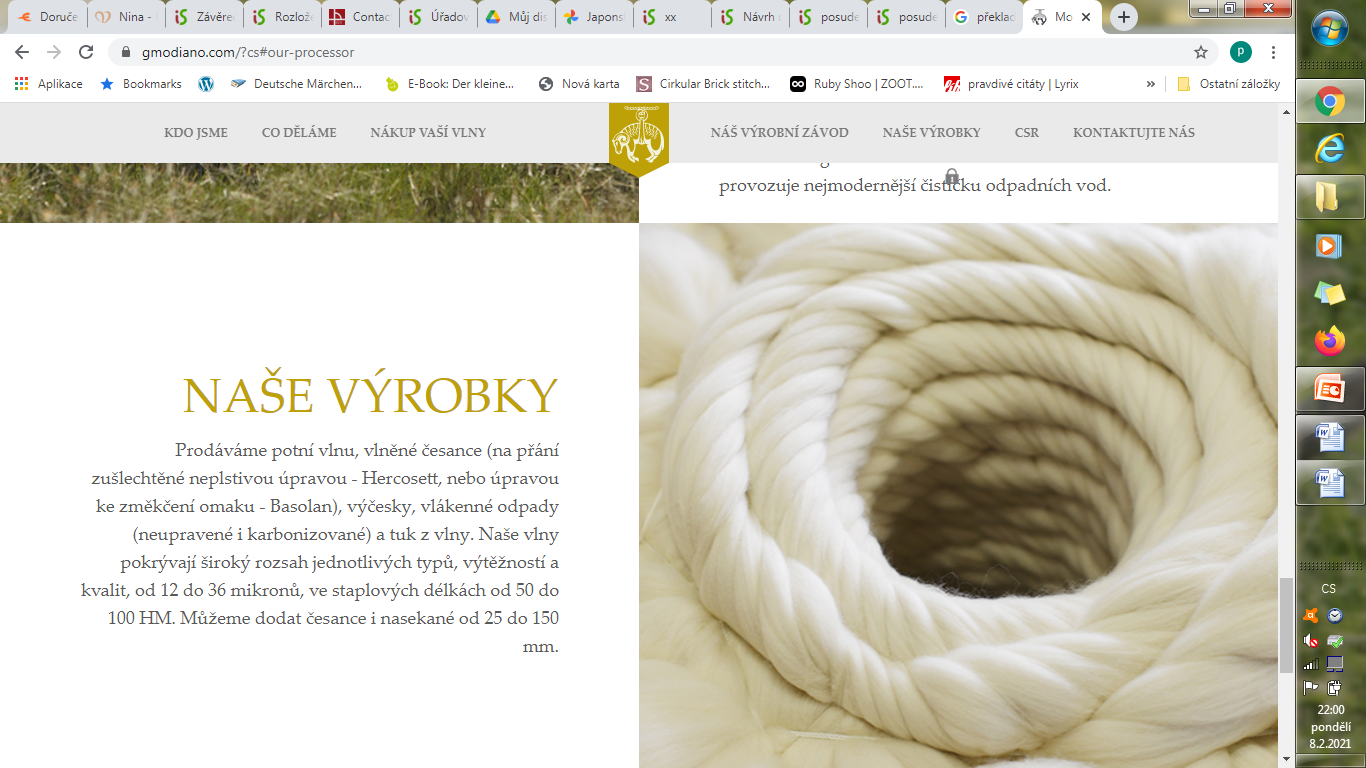